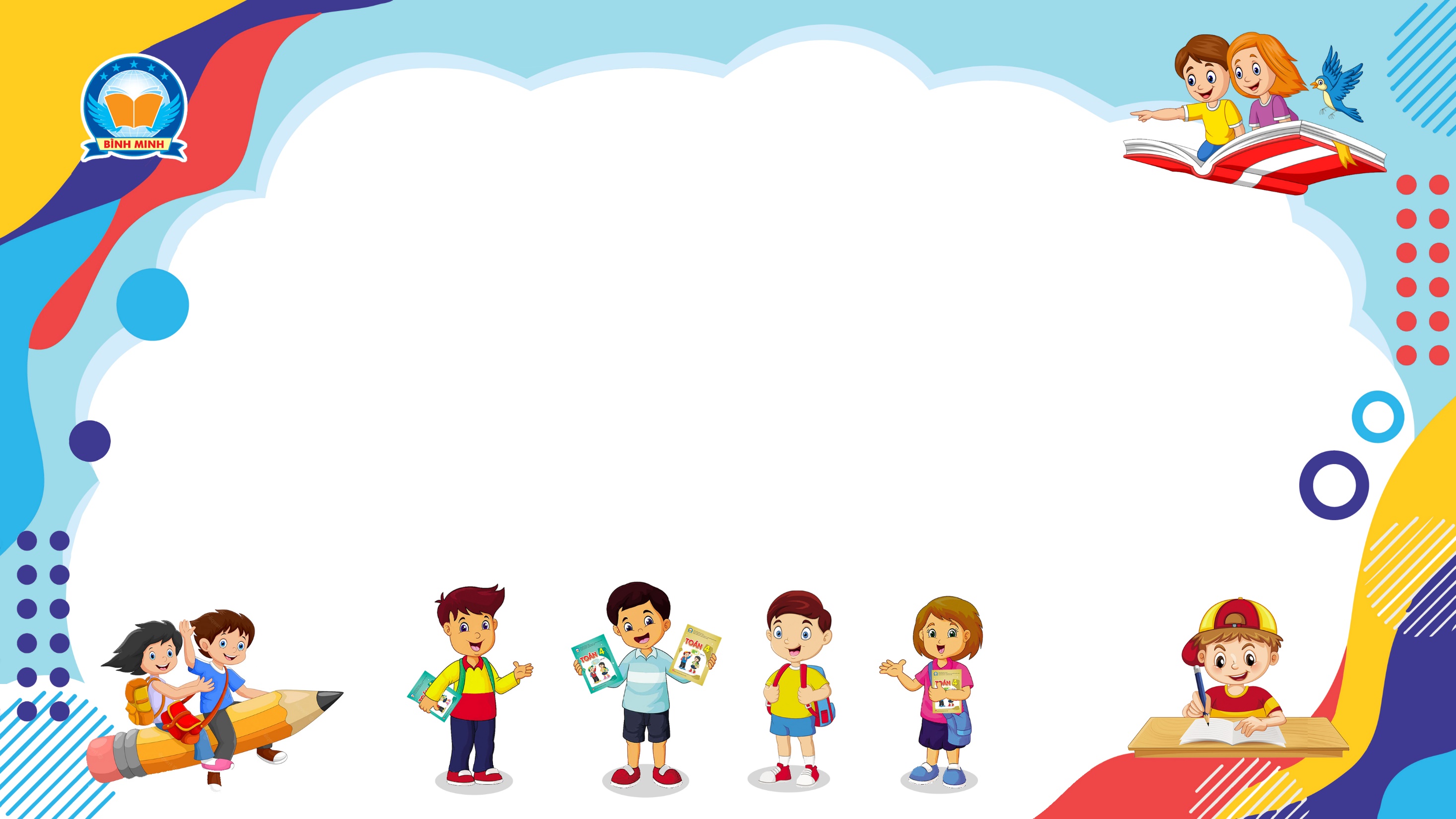 Bài 137
LUYỆN TẬP CHUNG
(Sách giáo khoa Toán 4 - Tập hai - Trang 64)
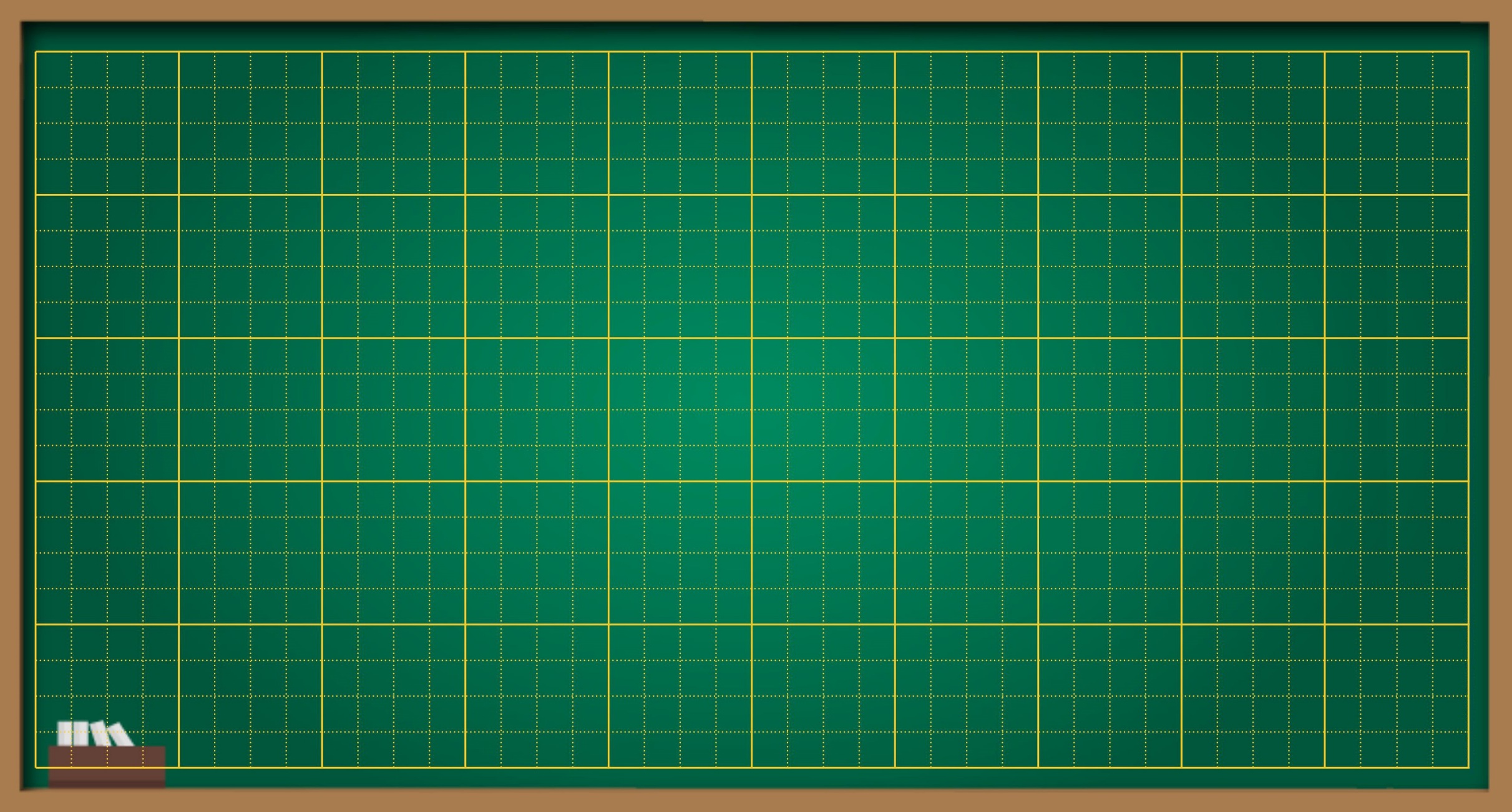 Thứ … ngày … tháng … năm ….
Bài 137
Luyện tập chung
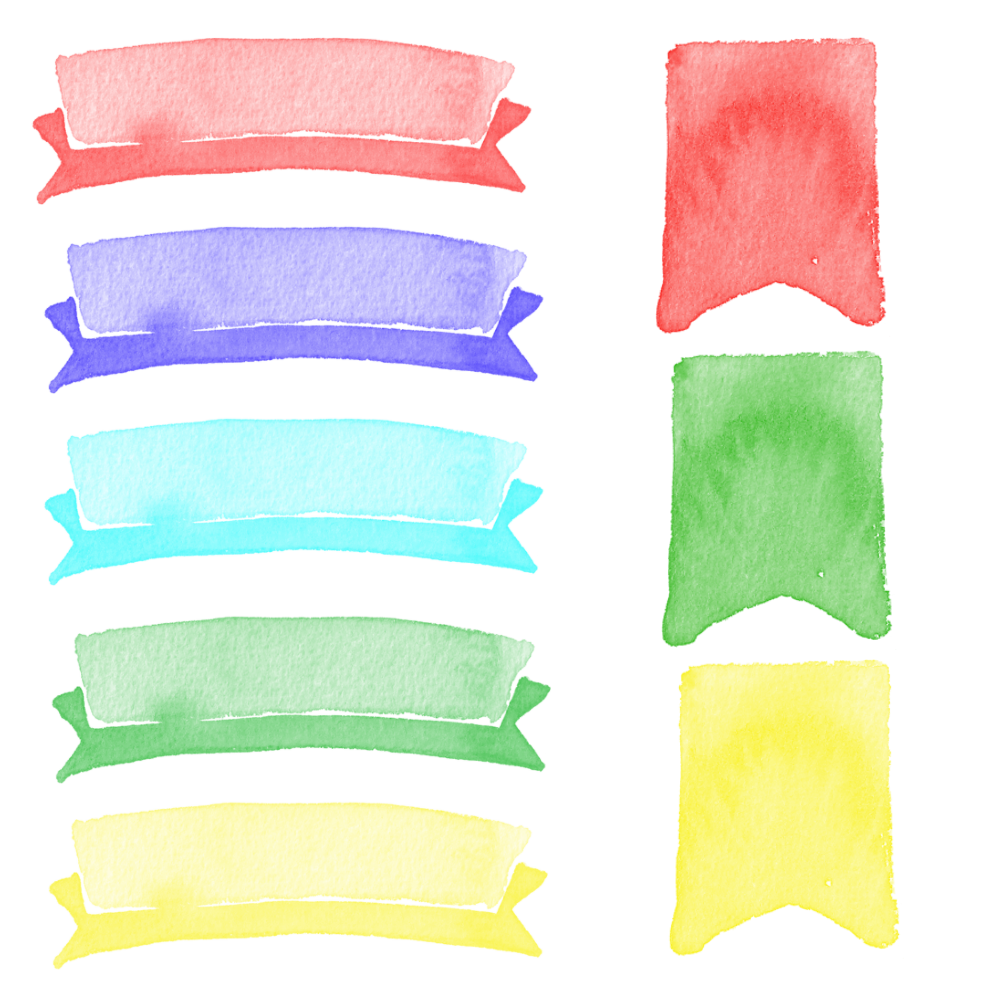 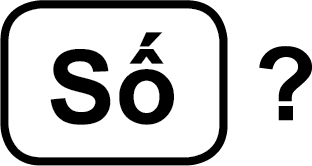 1.
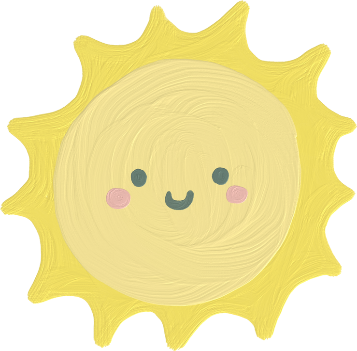 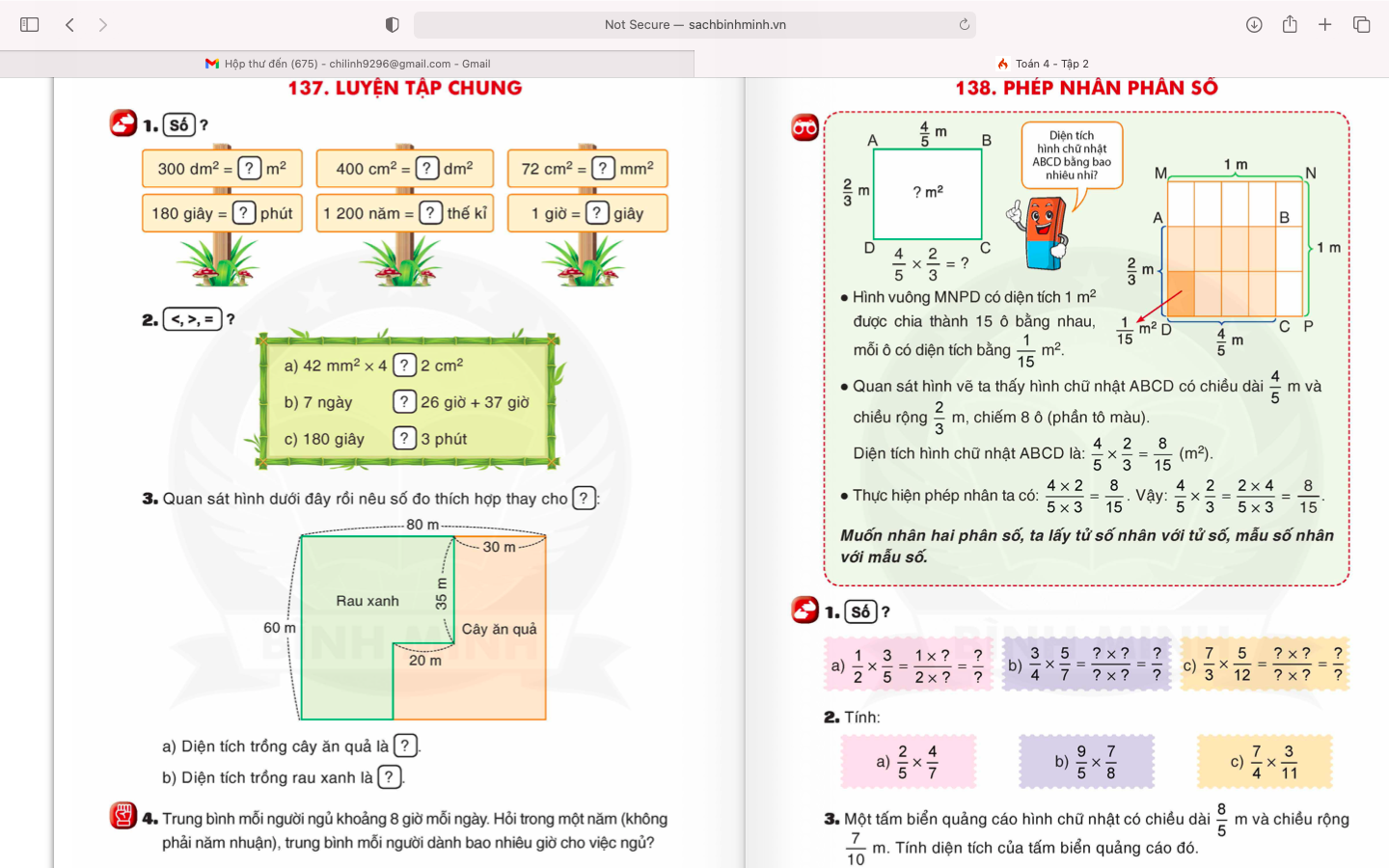 3
4
7200
3
12
3600
2.>, <, =?
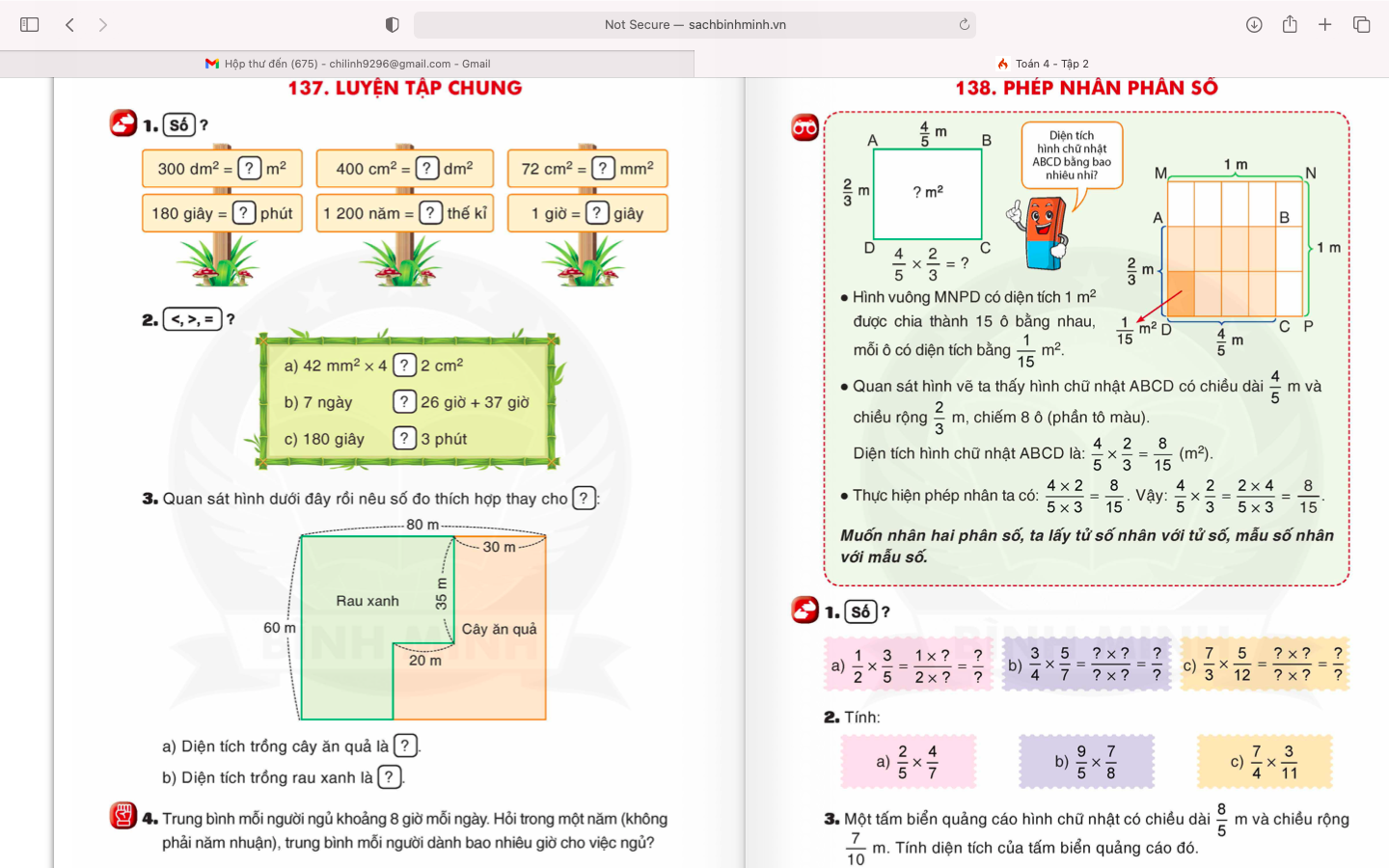 <
<
=
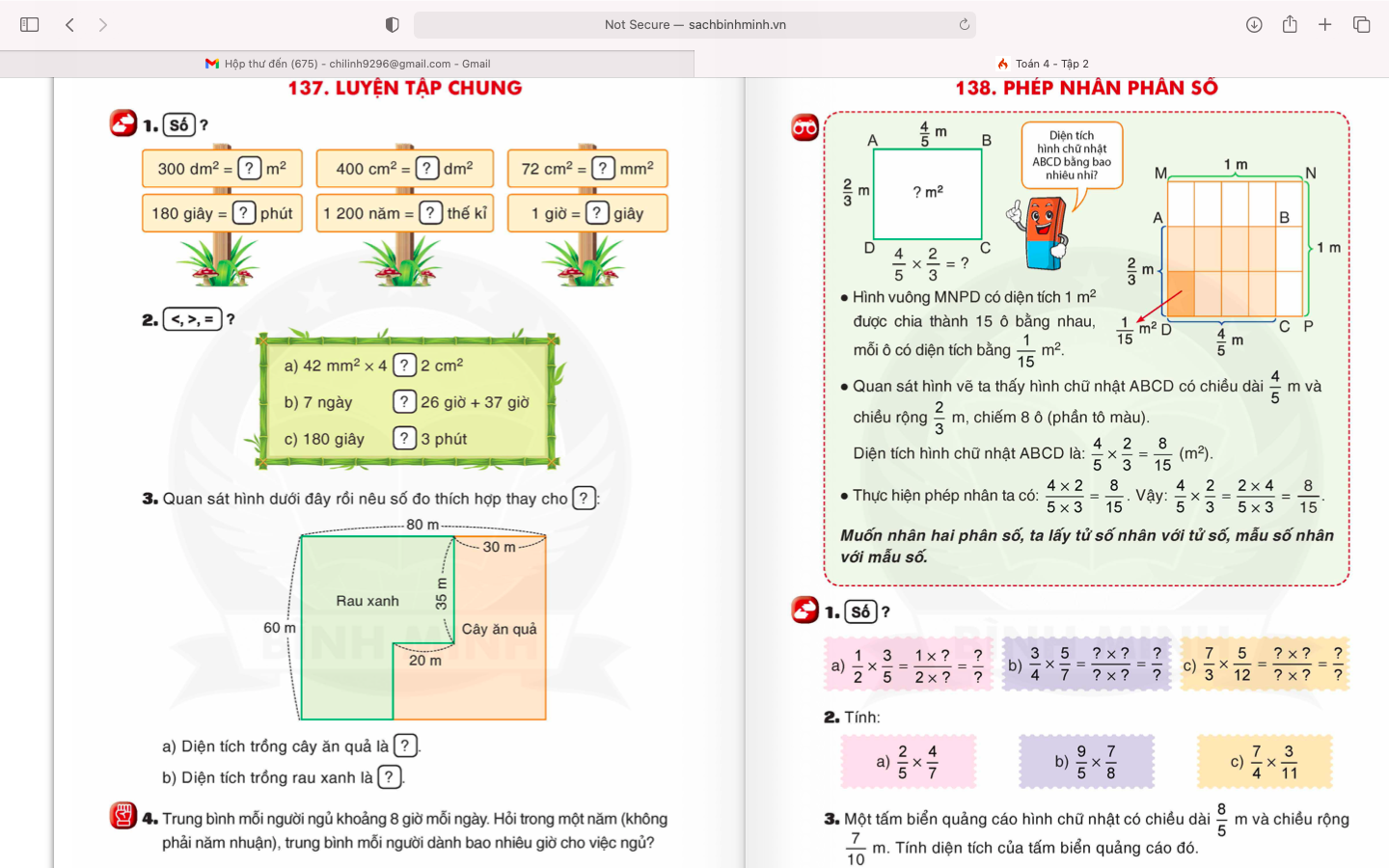 a) Chia mảnh đất trồng cây ăn quả thành các mảnh (1) và (2) như hình dưới đây:
Diện tích mảnh đất (1) là:
60 x 30 = 1 800 (m2)
Chiều dài của mảnh đất (2) là:
60 – 35 = 25 (m)
Diện tích mảnh đất (2) là:
25 x 20 = 500 (m2)
Diện tích trồng cây ăn quả là: 
1 800 + 500 = 2 300 (m2)
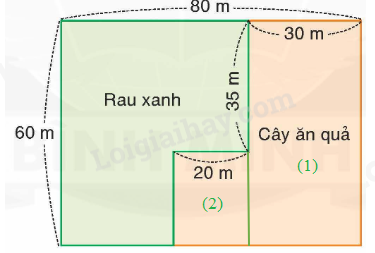 b) Chia mảnh đất trồng cây ăn quả thành các mảnh (1) và (2) như hình dưới đây:
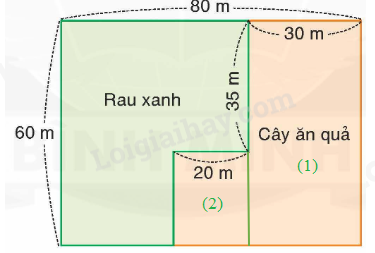 b) Diện tích của cả mảnh đất là:
80 x 60 = 4800 (m2)
Diện tích trồng rau xanh là:
4 800 – 2 300 = 2 500 (m2)
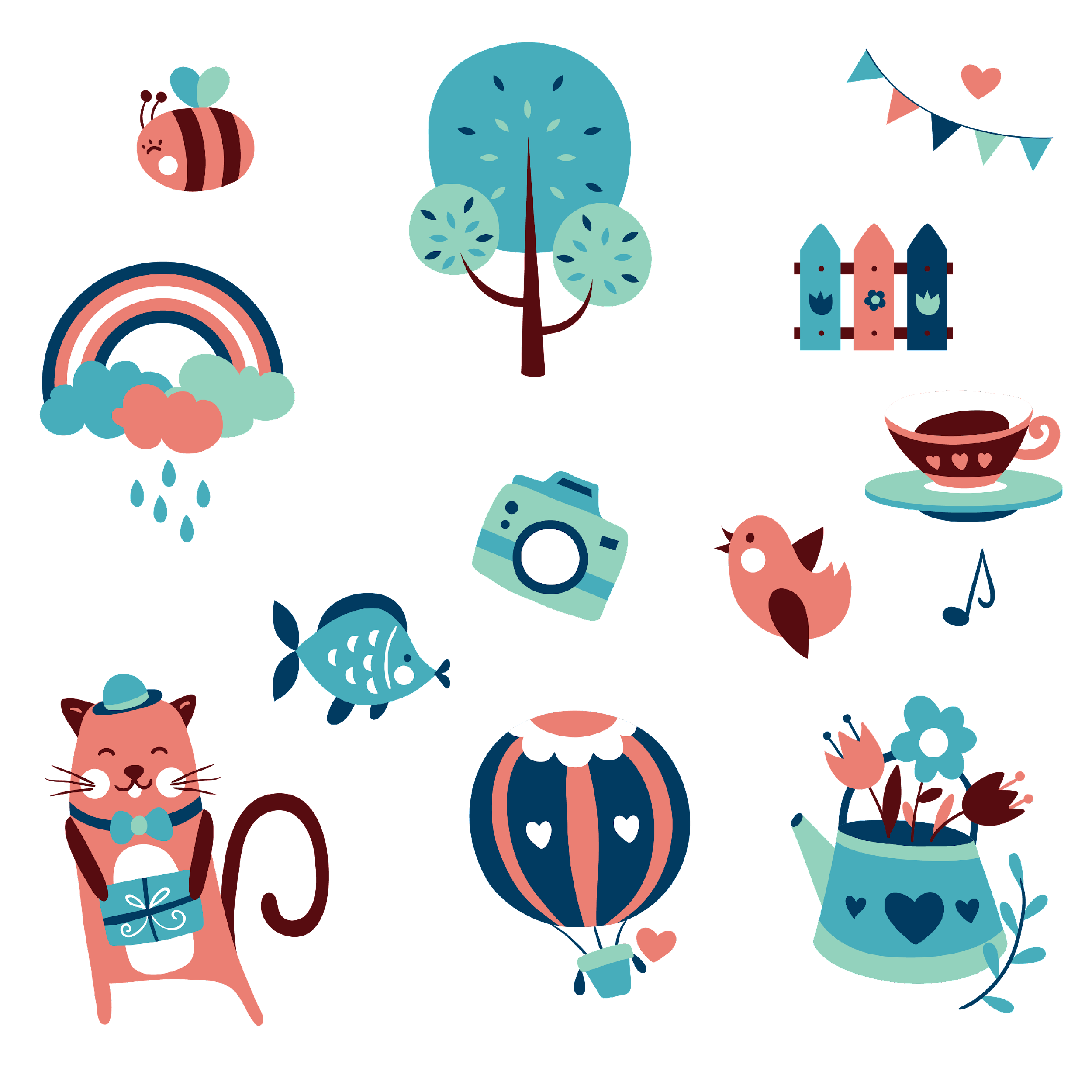 VẬN DỤNG
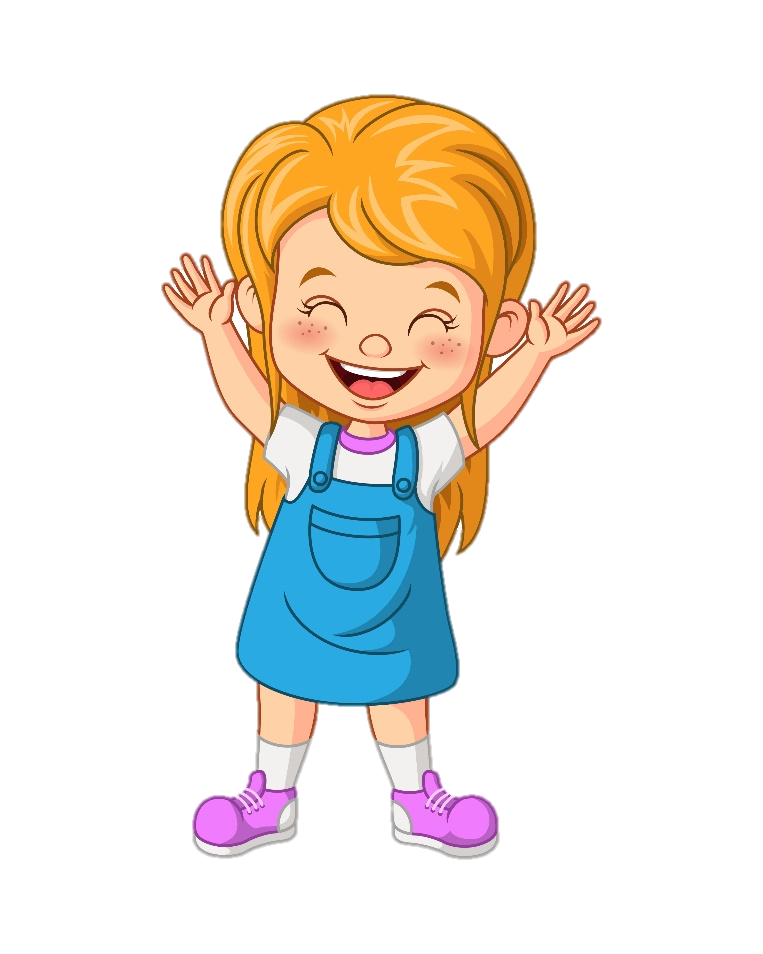 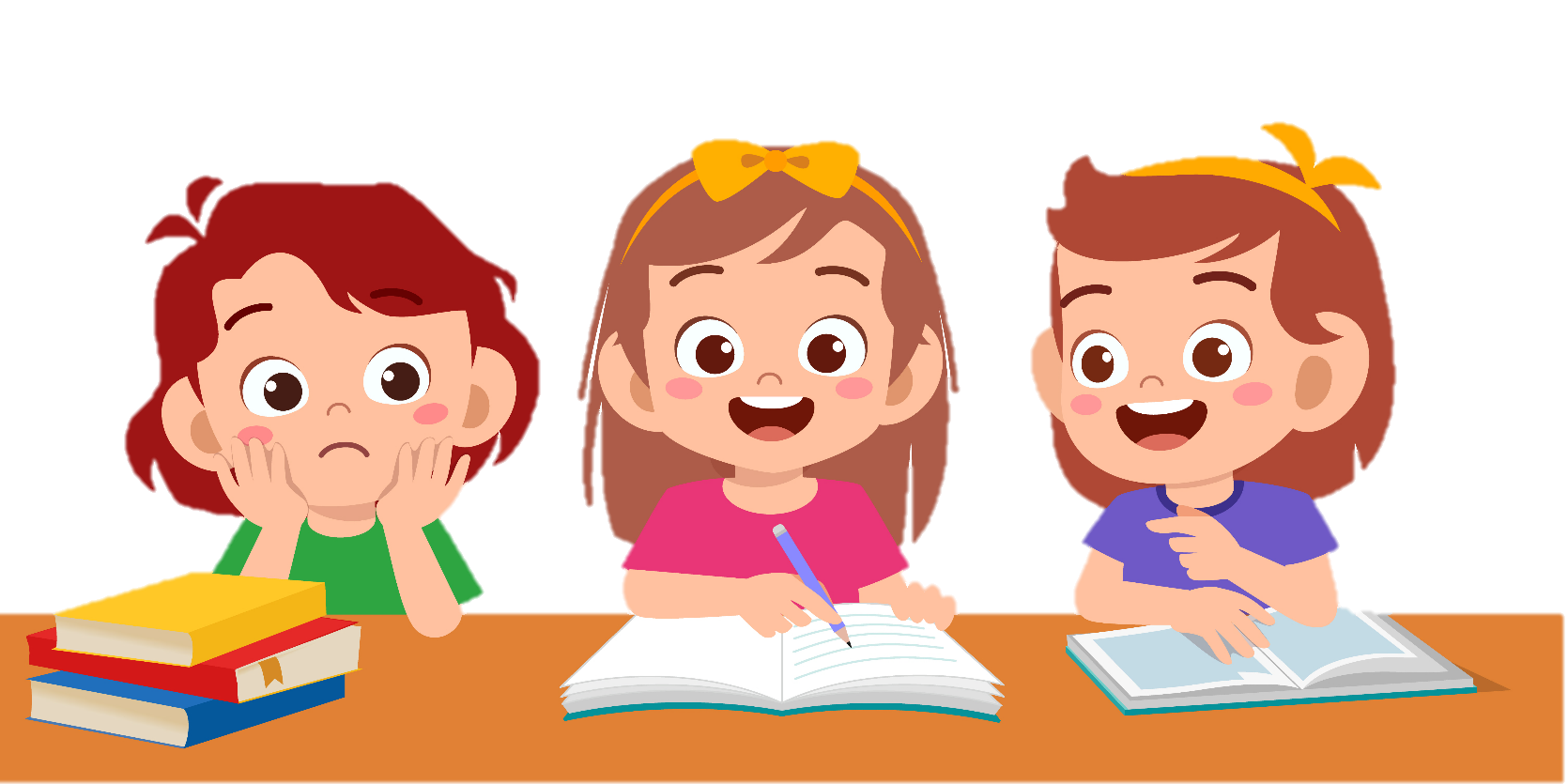 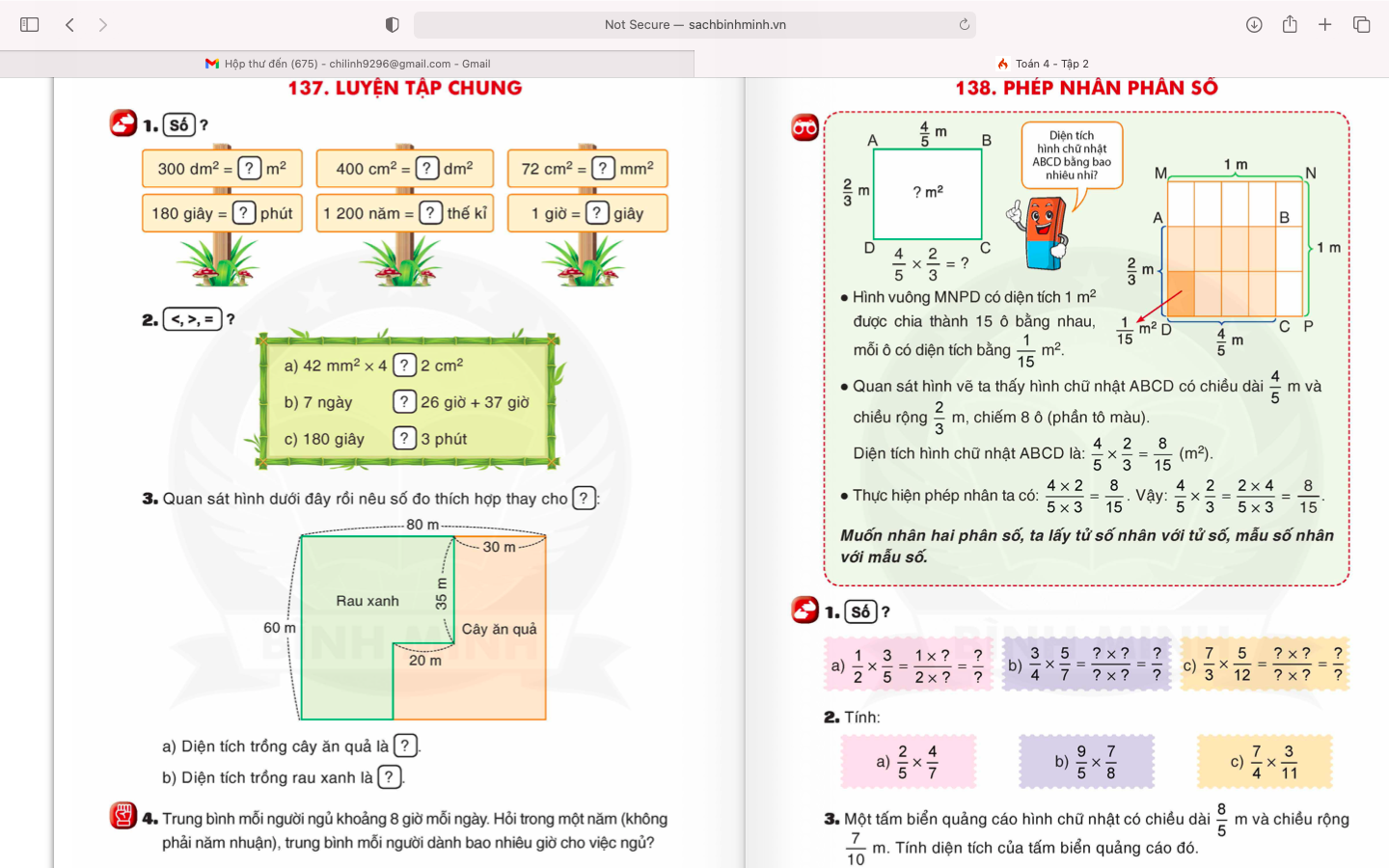 Nếu không phải năm nhuận thì 1 năm có 365 ngày.
Trong một năm, trung bình mỗi người dành số giờ cho việc ngủ là:
8 x 365 = 2920 (giờ)
Đáp số: 2920 giờ
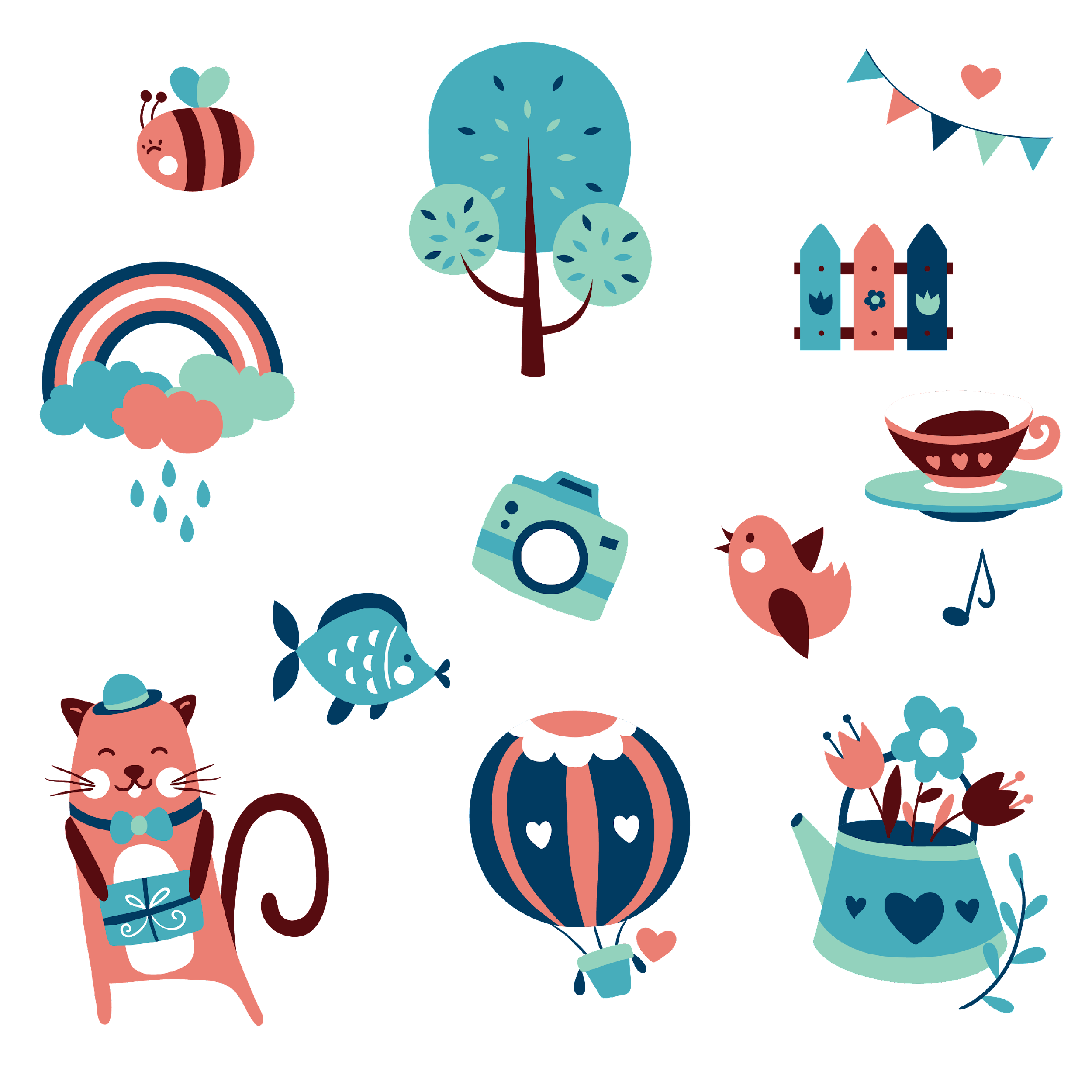 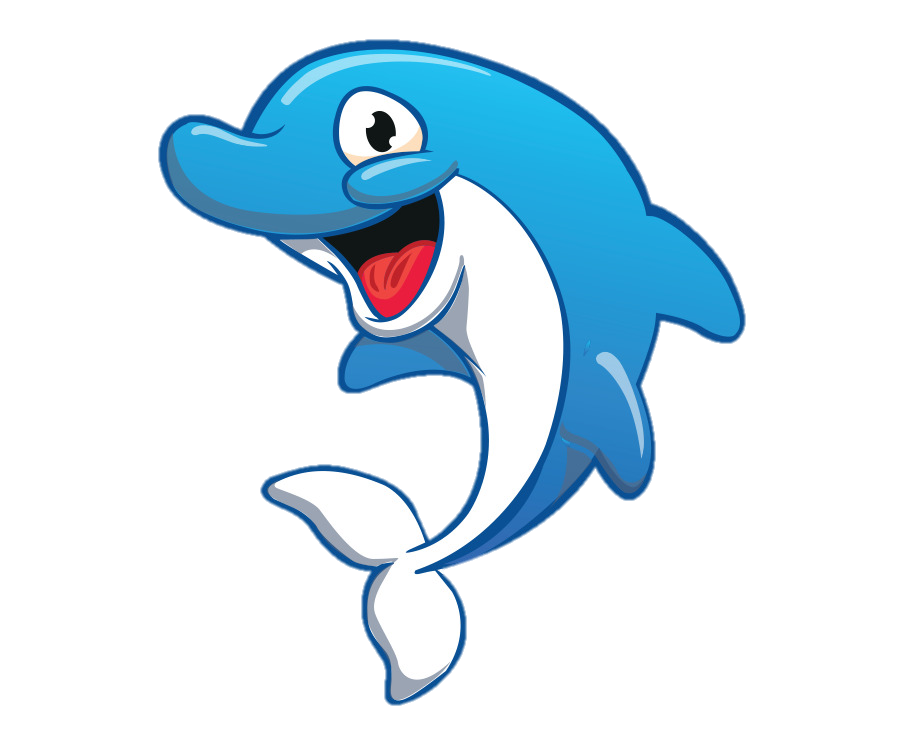 Chúc các emhọc tốt!